16:17-31
16:17-31
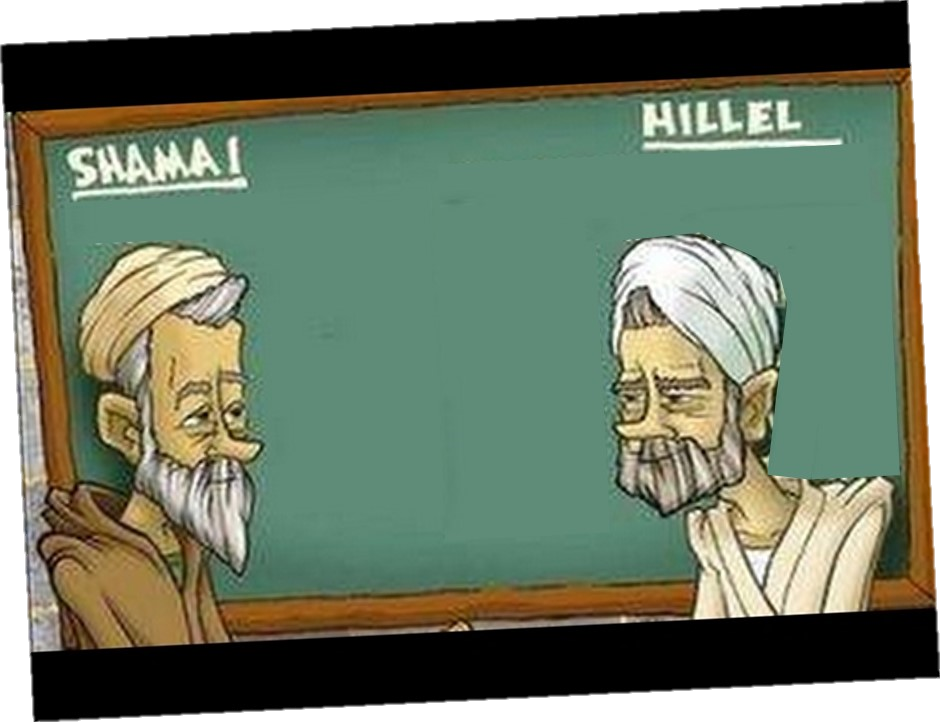 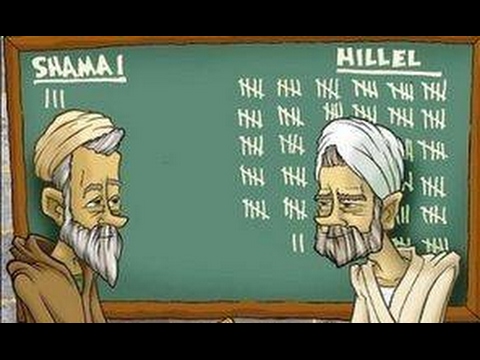 Divorce for any reason
Divorce only for adultery
16:17-31
16:17-31
Lazarus ~ Hebrew –  Eleazar
16:17-31
16:17-31
Hades ~ hadēs – also in NASB, ESV
KJV, NIV ~ hell
NLT ~ the place of the dead
Wuest ~ the unseen world of departed human beings
Hebrew ~ sheol
16:17-31
Sheol / Hades
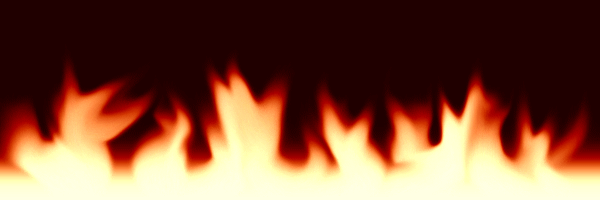 Great Gulf
Abraham’s Bosom
Place of Torments
16:17-31
16:17-31
I bet he wishes that were so!
tormented ~ odunaō – from a word meaning to be plunged into
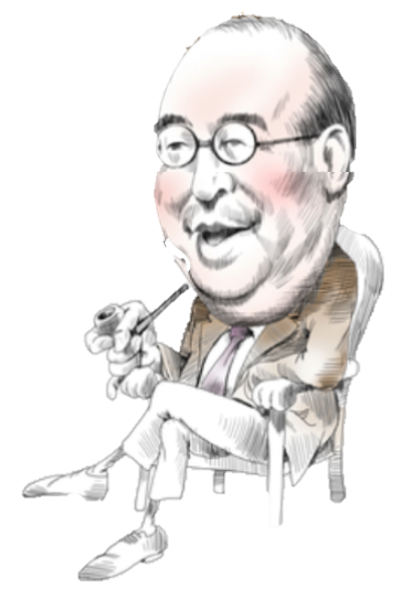 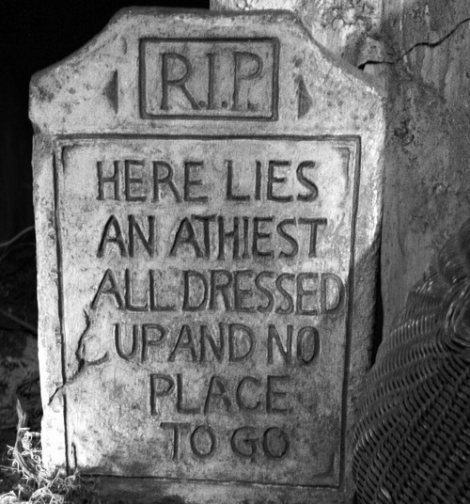 C. S. Lewis
16:17-31
The faith that isn’t
strong enough to change a life probably isn’t strong enough to save a soul
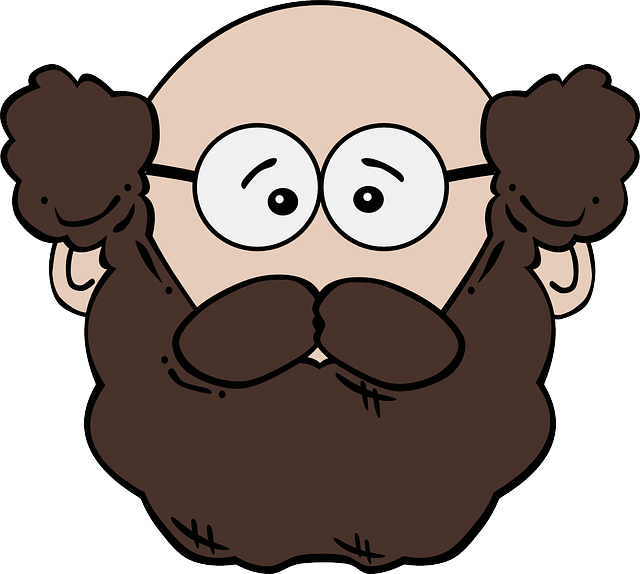 16:17-31
16:17-31
The Four Judgments
The Judgment of the bēma (2 Cor. 5:10)
The Judgment of the Old Testament Israelites (Dan. 12:1-3)
The Judgment of the Sheep and the Goats (Matt. 25:31-33)
The Judgment of the Great White Throne  (Rev. 20:11-15)
16:17-31
Great White Throne (Rev. 20:11-15)
Old Testament Israelites (Dan. 12:1-3)
Bēma
(2 Cor. 5:10)
Sheep and Goats (Matt. 25:31-33)
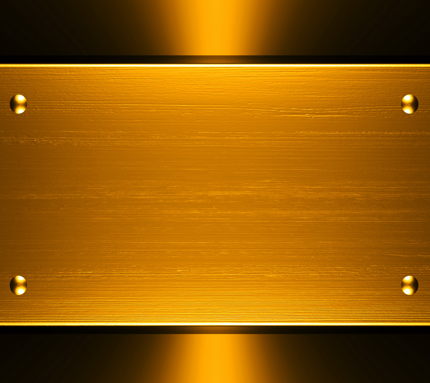 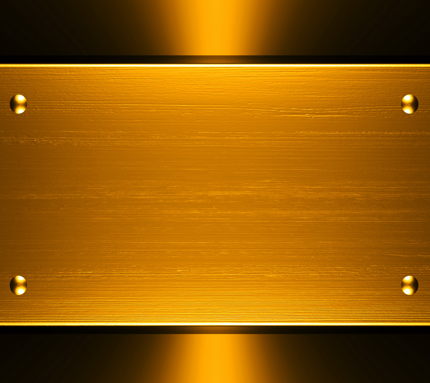 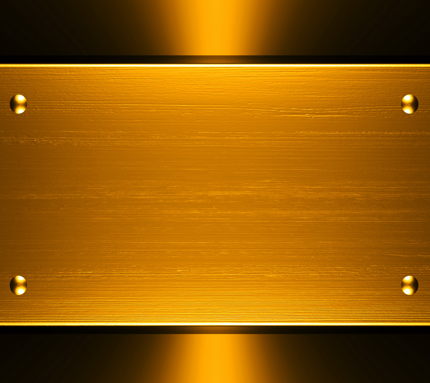 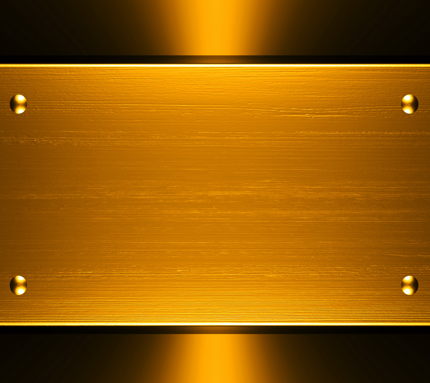 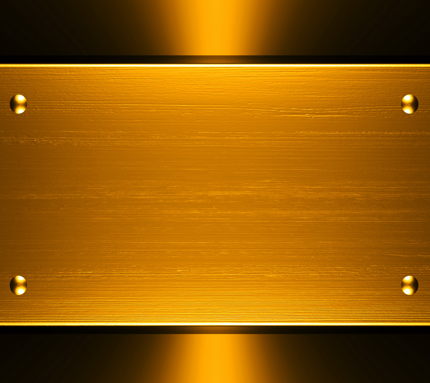 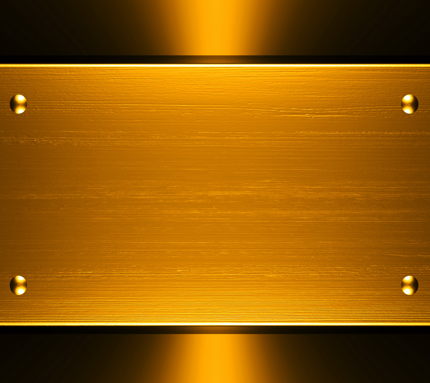 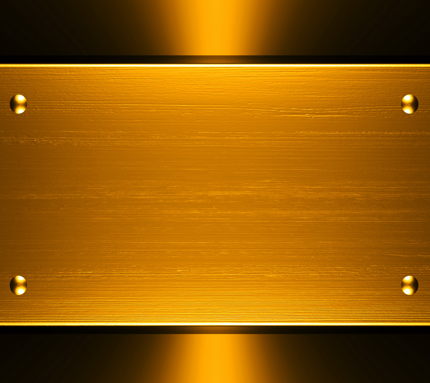 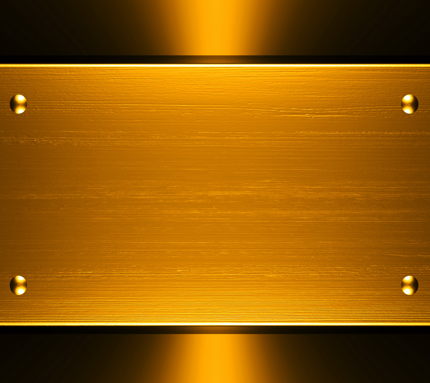 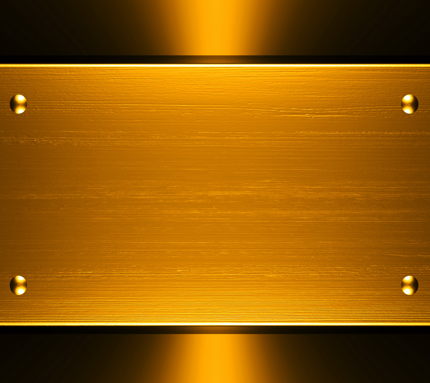 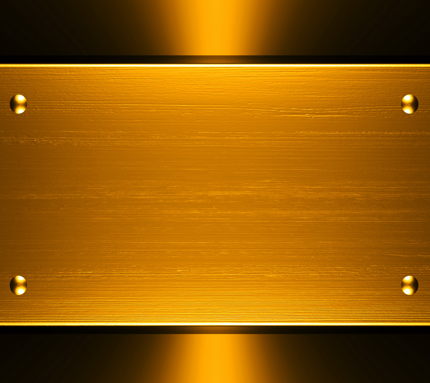 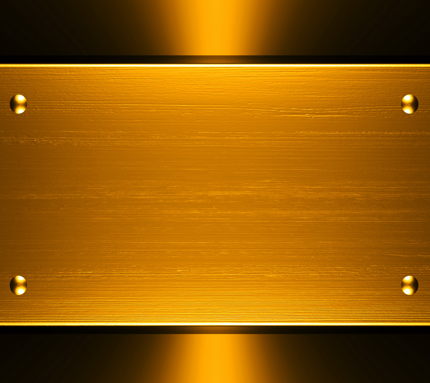 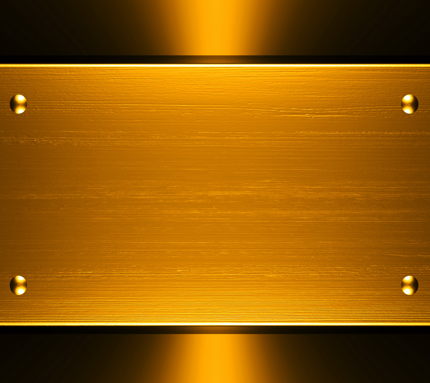 2
3
4
1
5
6
7
Church age
Tribulation
1000 yr. Millennium
2nd Coming
Rapture
16:17-31
16:17-31
The Judgment of the bēma
2 Cor. 5:10 ~ For we must all appear before the judgment seat of Christ, that each one may receive the things done in the body, according to what he has done, whether good or bad.
Takes place following the Rapture
Only for believers
A judgment of works, not sins
16:17-31
16:17-31
The Judgment of the Old Testament Israelites
Dan. 12:1-3 ~ 1 At that time Michael shall stand up,
The great prince who stands watch over the sons of your people;
And there shall be a time of trouble,
Such as never was since there was a nation,
Even to that time.
And at that time your people shall be delivered,
Every one who is found written in the book.
16:17-31
The Judgment of the Old Testament Israelites
Dan. 12:1-3 ~ 2 And many of those who sleep in the dust of the earth shall awake,
Some to everlasting life,
Some to shame and everlasting contempt.
3 Those who are wise shall shine
Like the brightness of the firmament,
And those who turn many to righteousness
Like the stars forever and ever.
16:17-31
The Judgment of the Old Testament Israelites
Following the rise and fall of Antichrist
Those that lived by faith will be saved, those didn’t won’t
16:17-31
16:17-31
The Judgment of the Sheep and the Goats
Matt. 25:31-33 ~ 31 When the Son of Man comes in His glory, and all the holy angels with Him, then He will sit on the throne of His glory. 32 All the nations will be gathered before Him, and He will separate them one from another, as a shepherd divides his sheep from the goats. 33 And He will set the sheep on His right hand, but the goats on the left.
16:17-31
The Judgment of the Sheep and the Goats
At the end of the Tribulation
3 groups: Sheep, Goats and “My brethren”
Survivors of the Tribulation
Begin repopulating the earth during the Millennium
16:17-31
16:17-31
The Judgment of the Great White Throne
Rev. 20:11-15 ~ 11 Then I saw a great white throne and Him who sat on it, from whose face the earth and the heaven fled away. And there was found no place for them. 12 And I saw the dead, small and great, standing before God, and books were opened. And another book was opened, which is the Book of Life. And the dead were judged according to their works, by the things which were written in the books.
16:17-31
The Judgment of the Great White Throne
Rev. 20:11-15 ~ 13 The sea gave up Click the dead who were in it, and Death and Hades delivered up the dead who were in them. And they were judged, each one according to his works. 14 Then Death and Hades were cast into the lake of fire. This is the second death. 15 And anyone not found written in the Book of Life was cast into the lake of fire.
16:17-31
The Judgment of the Great White Throne
1,007 years after the bēma
No reprieves, acquittals, continuances, repeals, paroles or probations
16:17-31
16:17-31
If God loves everyone, He would never send them to hell
1. The nature of sin
2. The nature of God’s love
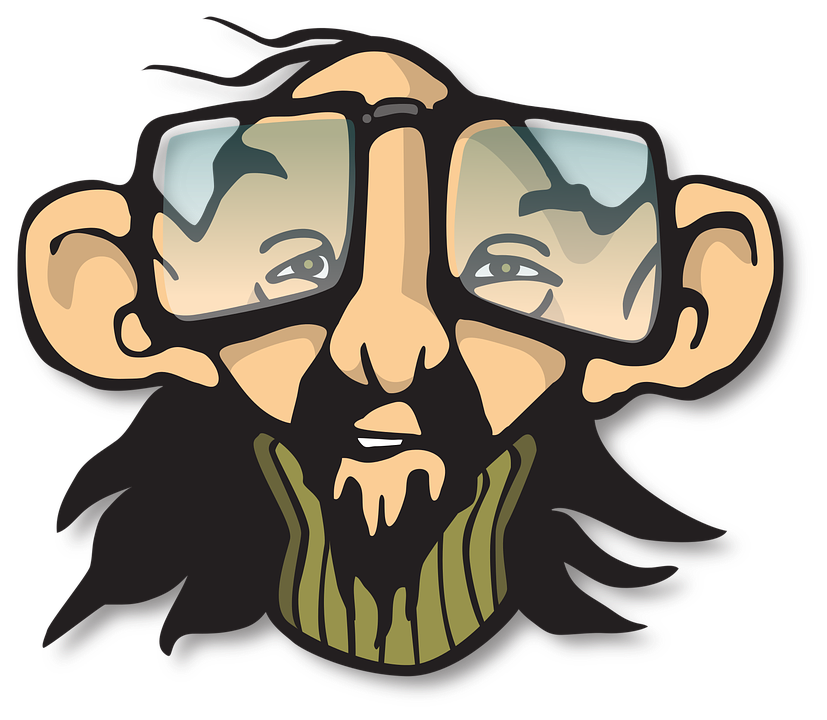 16:17-31
16:17-31
Great, White Throne (Rev. 20:11-15)
Old Testament Israelites (Dan. 12:1-3)
Bēma
(2 Cor. 5:10)
Sheep and Goats (Matt. 25:31-33)
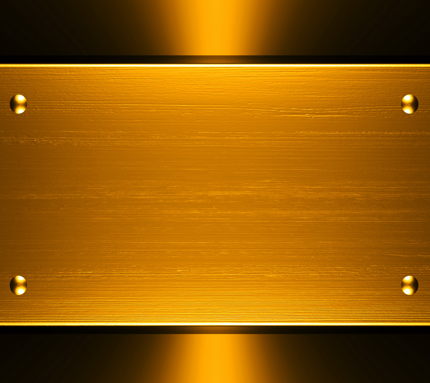 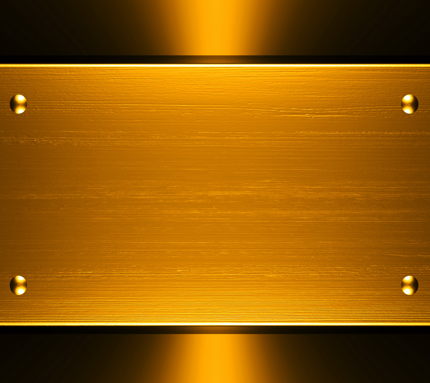 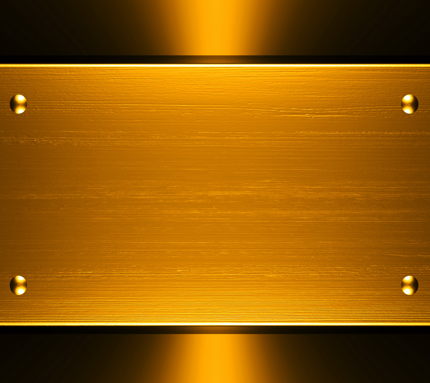 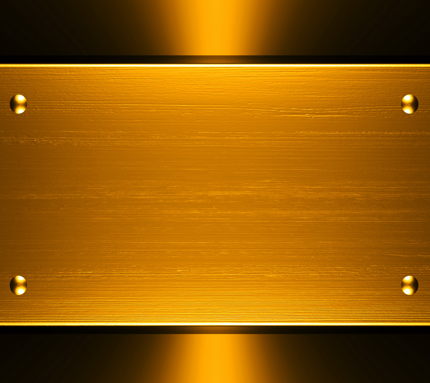 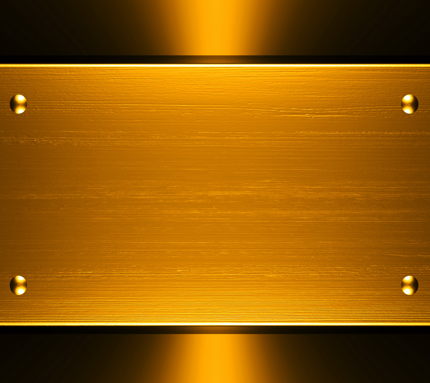 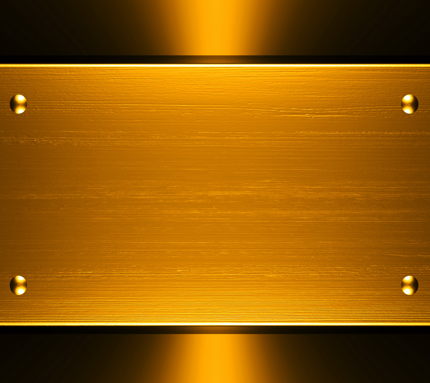 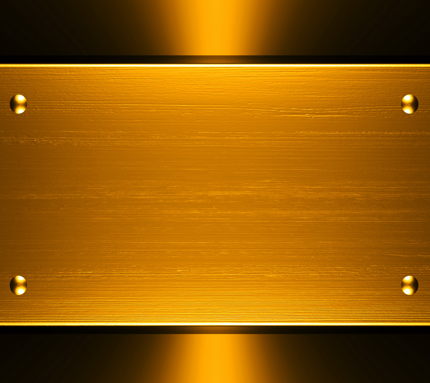 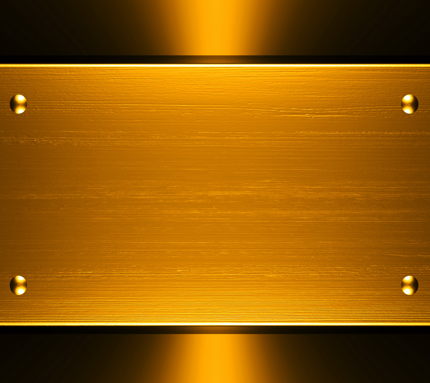 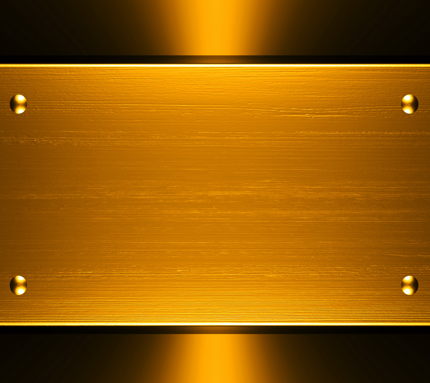 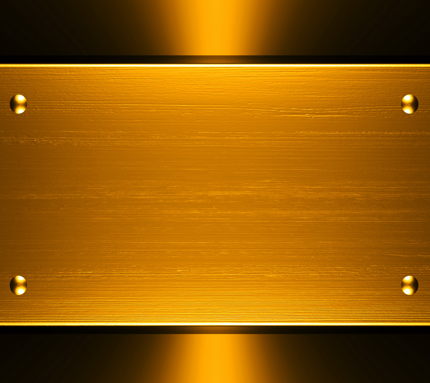 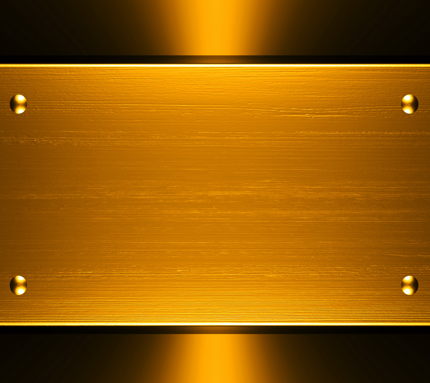 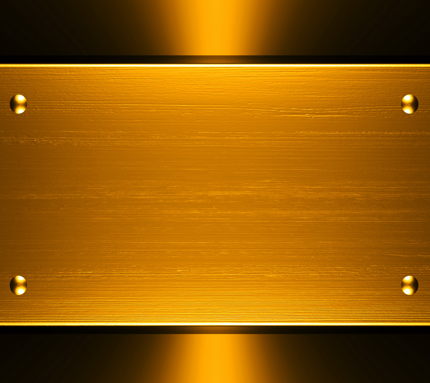 2
3
4
1
5
6
7
Church age
Tribulation
1000 yr. Millennium
2nd Coming
Rapture
16:17-31
16:17-31
torment ~ not odunaō, but noun often used of a torture rack
16:17-31
16:17-31
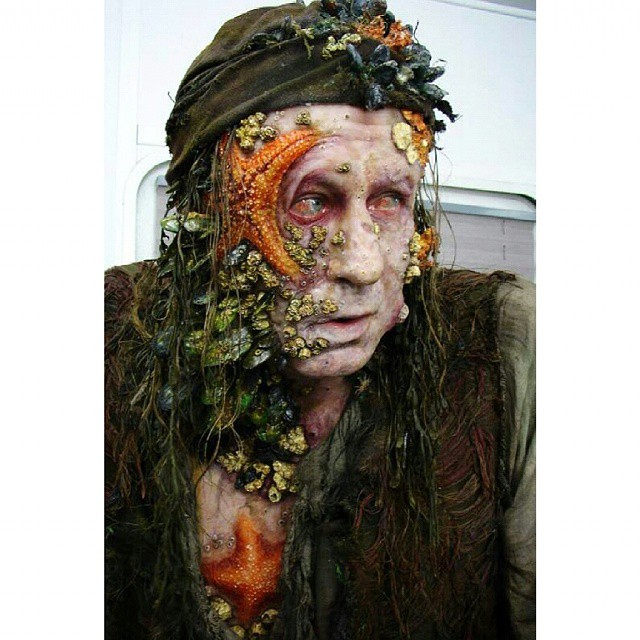 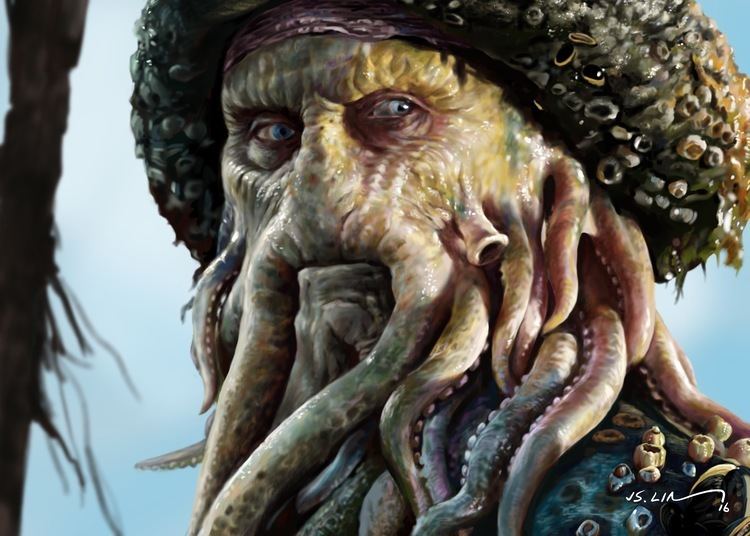 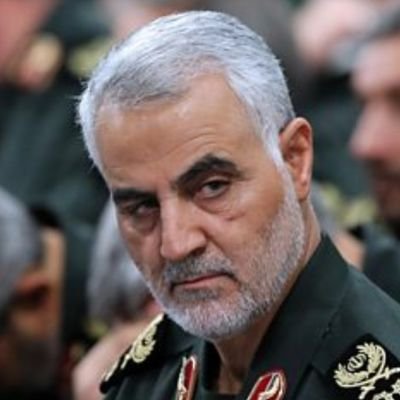 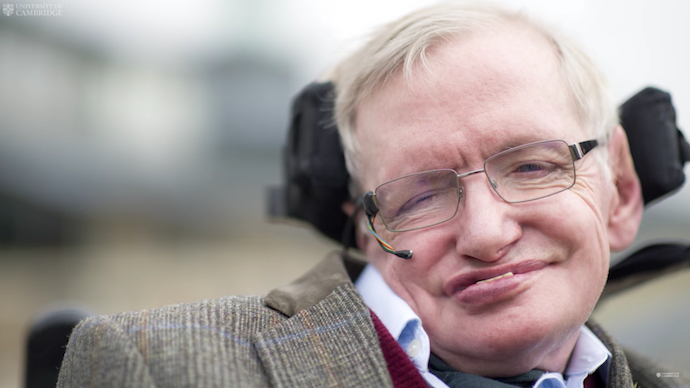 16:17-31
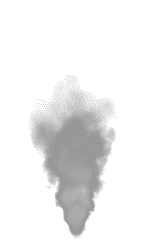 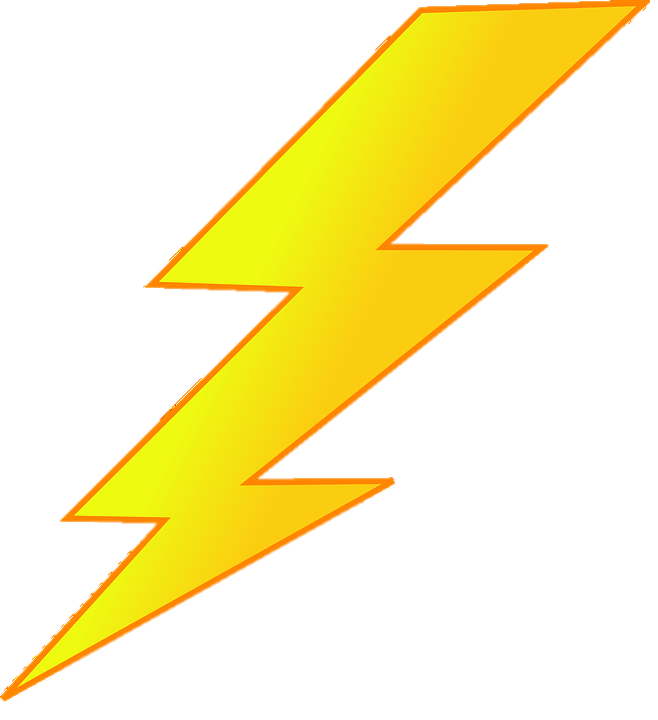 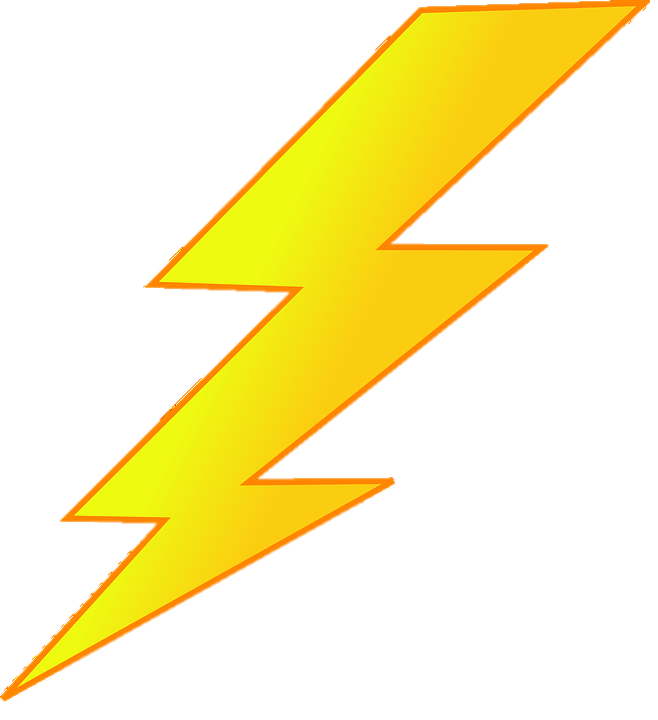 16:17-31
If God wants
me, He needs to show me a sign
Waaaaw!Whoa!
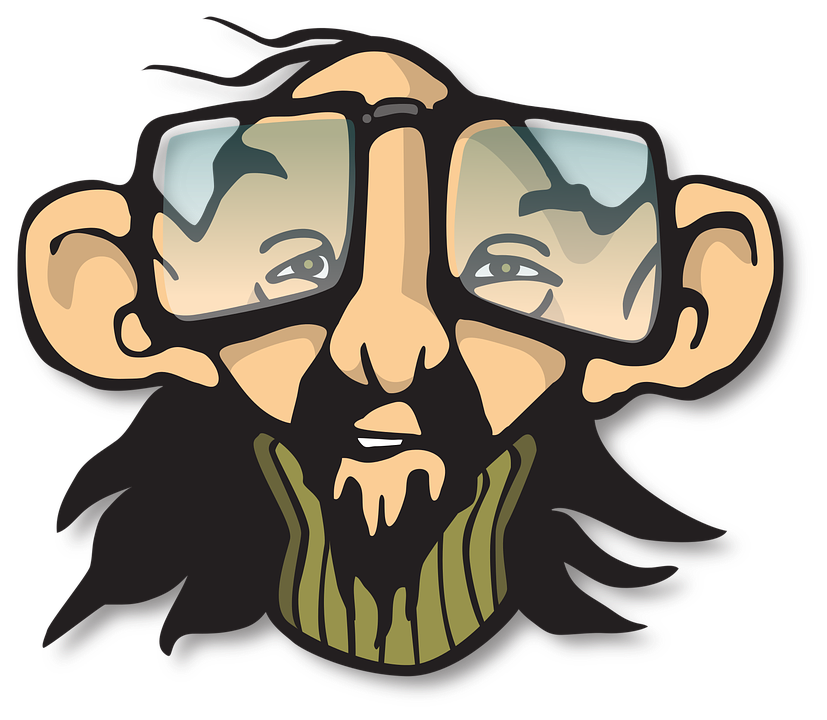 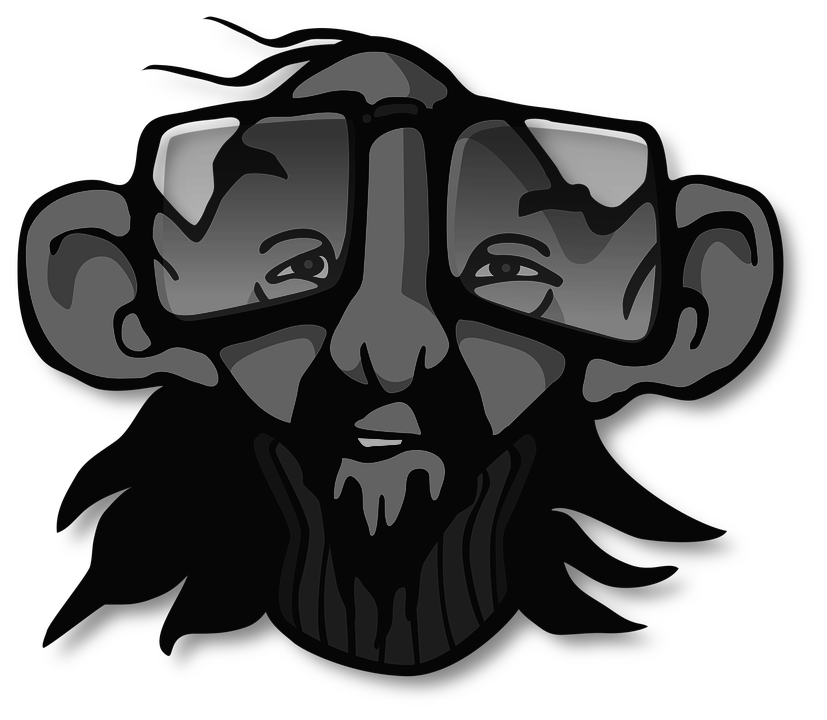 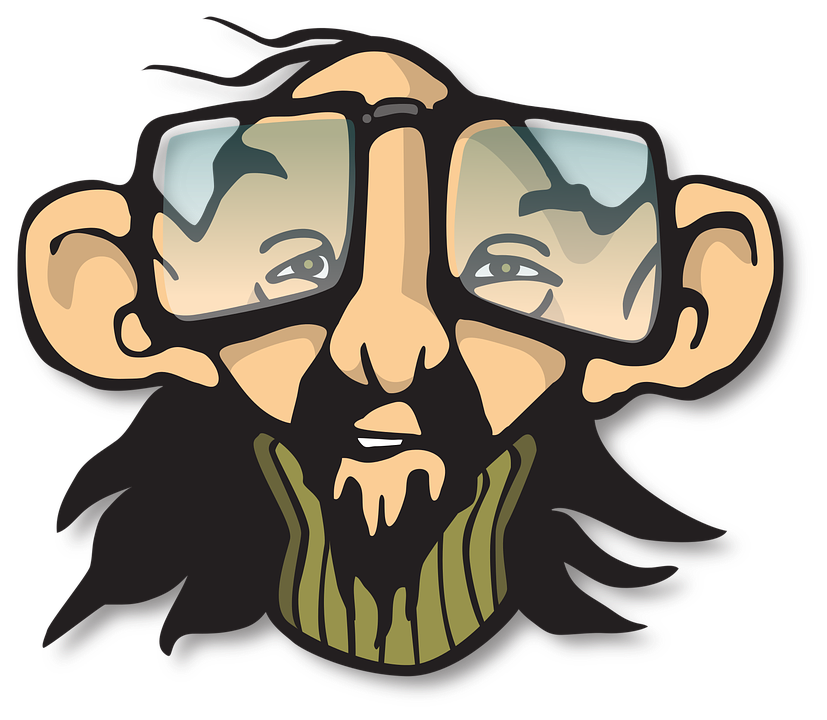 Holy
Bible
16:17-31